АО «Международный аэропорт «Пермь» 
на постоянной основе приглашает на работу 
 
- Операторов по наземному обслуживанию;
- Инспекторов  по досмотру багажа/ручной клади;
- Слесарей по обслуживанию сетей теплоснабжения/вентиляции/канализации;
- Слесаря по контрольно-измерительным приборам и автоматике;
- Мастера по ремонту транспорта;
- Слесарей по ремонту автомобилей;
- Слесарей-ремонтников;
- Водителей автомобиля (спецмашины) (категория В, С);
- Трактористов;
- Инженера по электротехническому обеспечению полетов;
- Электромонтеров по испытаниям и измерениям;
- Электромонтеров по ремонту и обслуживанию электрооборудования; 
- Рабочих по комплексному обслуживанию и ремонту зданий;
- Аэродромных рабочих

Условия: 
•	трудоустройство в соответствии с ТК РФ;
•	внутреннее обучение, подготовка;
•	сменный график работы
•	возможность дальнейшего обучения и карьерного роста.

Подробно о вакансиях вы можете узнать на нашем сайте, перейдя по QR-коду в углу страницы
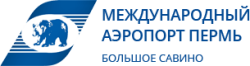 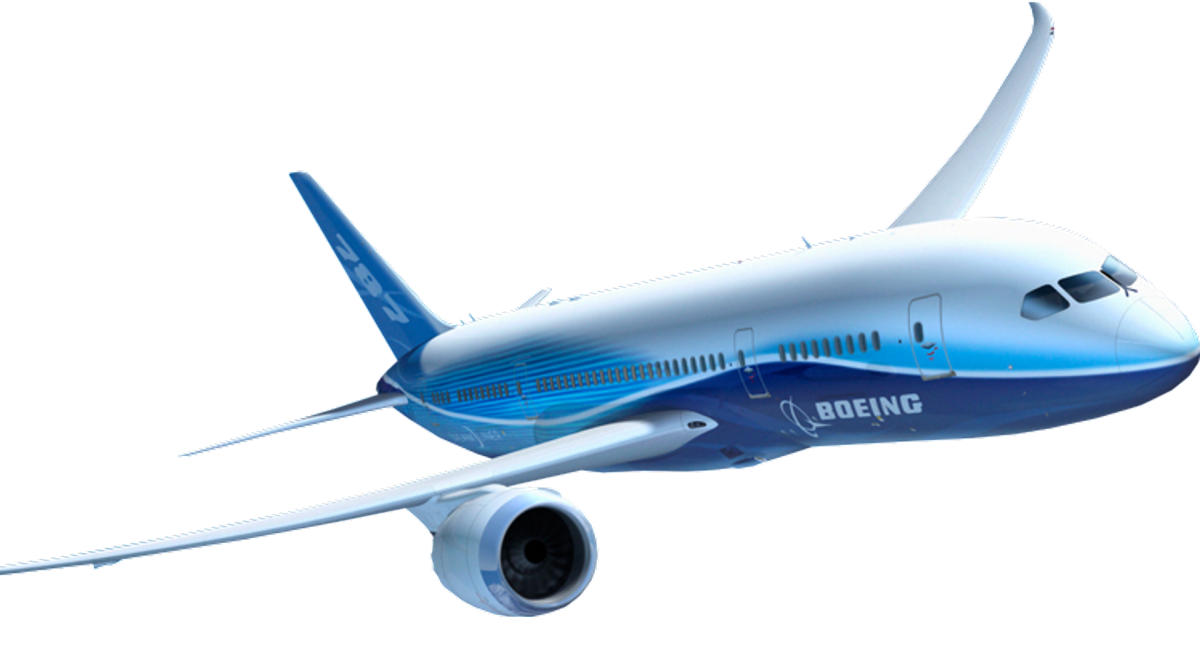 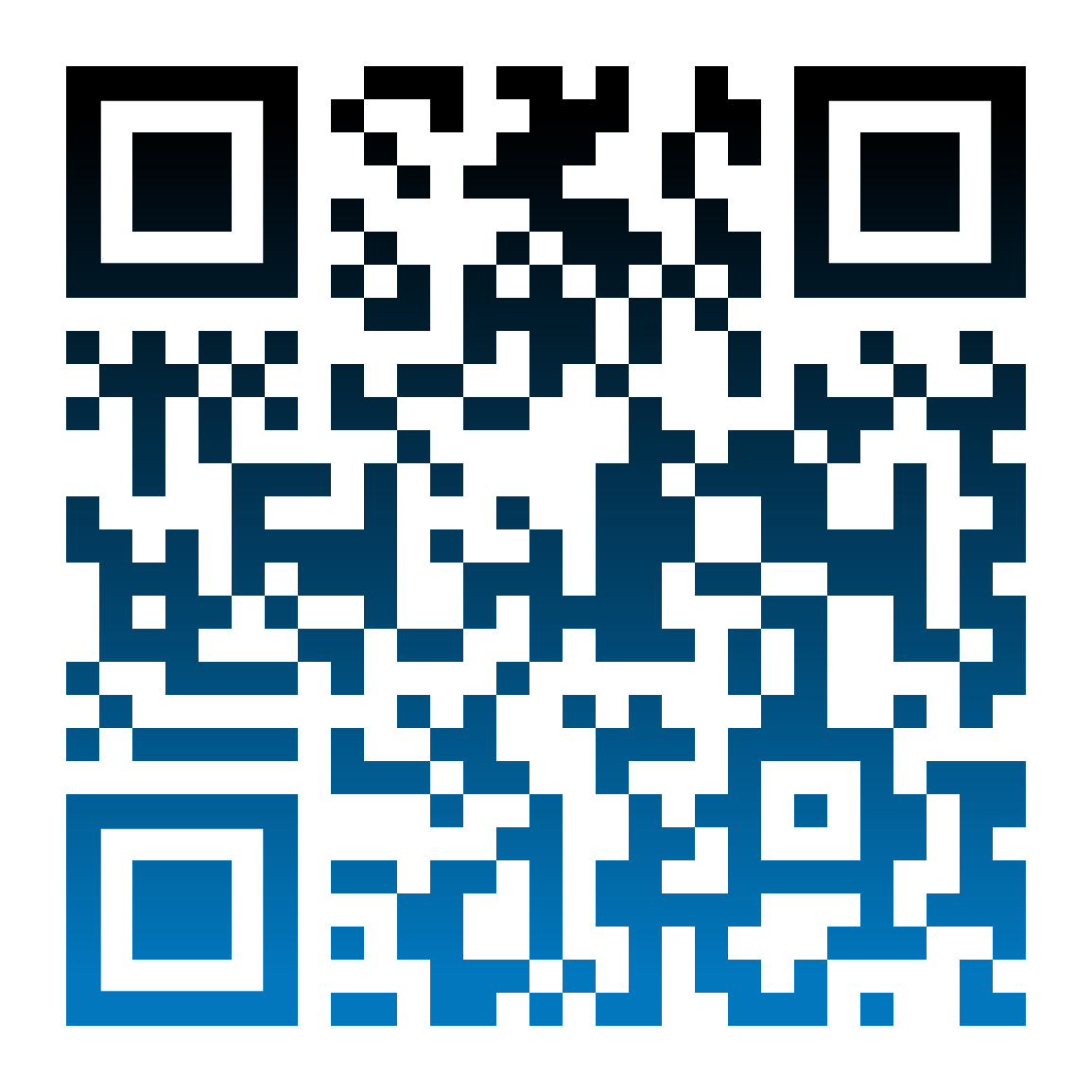 По вопросам трудоустройства обращаться в отдел по работе с персоналом АО «Международный аэропорт «Пермь» по адресу: Пермский край, Пермский район, тер. Шоссе Космонавтов, д. 455, корпус 12, 1 этаж, либо по телефону: 299-18-30, эл.почта: rabota@aviaperm.ru.